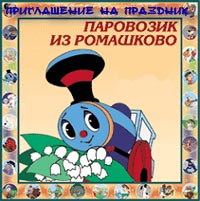 Учитель математики
 МАОУ гимназии №1
 Волгаевская Г.А.
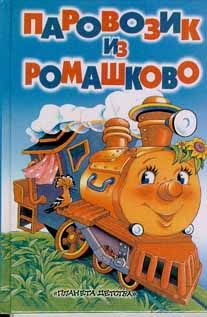 Веселый поезд
Математическое
путешествие
СТАНЦИЯ ОТПРАВЛЕНИЯ
На грядке сидело 4 воробья. К ним прилетело еще 2 воробья. Кот Васька подкрался, схватил одного воробья и убежал. Сколько воробьев осталось на грядке?
Четверо играли в домино 4 часа. Сколько часов играл каждый?
Шли по дороге два мальчика и нашли 2 р. За ними еще четверо идут, сколько они найдут?
Петух, стоя на одной ноге, весит 3 кг. Сколько он весит, стоя на двух ногах.
Найдите 2 числа, произведение и частное которых равно 24.
Сколько получится десятков, если 2 десятка умножить на 3 десятка?
Пассажир автобуса ехал в село. По дороге он встретил пять грузовиков и три легковые машины. Сколько всего машин ехало в село?
Ребята пилят бревно на части определенной длины. Отпиливание одного такого куска занимает одну минуту. За сколько минут они распилят бревно длиной 5 м на пять частей?
СТАНЦИЯ «ЭРУДИТ»
Кроссворд.
1. Сумма длин всех сторон треугольника.
2. Число на которое делят.
3. Что такое : 2х – 6 = 27
4. Число которое прибавляют.
5. 23 = 4 ∙ 5 + 3, 3 – это…
6. Число на которое умножают.
7. Как называется фигура?
СТАНЦИЯ ИСТОРИЧЕСКАЯ
СТАНЦИЯ «ВНИМАТЕЛЬНАЯ»
В автобусе ехали 25 человек. На первой остановке вышло 7 человек, зашли 4 человека. На следующей остановке вышли 12 человек, зашли 5 человек. На следующей остановке вышли 8 человек, зашли 6 человек. На следующей  остановке вышли 2 человека, зашли 16 человек. На следующей остановке вышли 5 человек. Сколько было остановок?
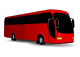 У мальчика братьев нет, а у его сестры столько же братьев, сколько и сестер. Сколько детей в семье?

    У охотника в корзине лежат зайцы и гуси. Всего насчитали десять голов и 28 ног. Сколько зайцев подстрелил охотник?
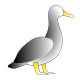 Яблоко и груша весят 300 граммов.
       Определите вес яблока, если:
                                                                                            
                                                                                              50
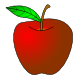 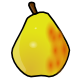 Задача о глупом Кондрате.
Шел Кондрат в Ленинград, навстречу ему 12    ребят.
У каждого по лукошку, в лукошке – по кошке.
У кошки – по котенку, у котенка – по мышонку.
Задумался старый Кондрат:
Сколько котят и мышат
     Ребята несут в Ленинград.
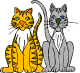 СТАНЦИЯ «УГАДАЙ – КА»
Словарные ребусы:

Т                   ,  А 

        К    =    М
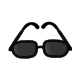 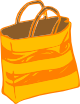 Числовые ребусы:
      _ *0*3*              
         3*0*4                  
        18990                       
                                             _7*53*
                                               *9**2
                                               14909
                                                                             _****
                                                                                  ***
                                                                                       1
СТАНЦИЯ «СПОРТИВНАЯ»
35 + 57 =             
                73  - 25 =             
                                        19 + 8 =
92 – 9 =              
                       29 + 27 =
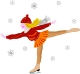 СТАНЦИЯ «СВЕТОФОР»
От данных 5 квадратиков из спичек отнять 3 спички так, чтобы осталось 3 таких же квадратика.
Приложите к 4 спичкам 5 спичек так, чтобы получилось «сто».
Исправьте ошибку в спичечной записи, переложив всего одну спичку.
VI - IV = IX
IX – V = VI
VIII – III = X
СТАНЦИЯ «РЫБОЛОВНАЯ»
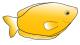 На одной чаше весов кирпич, а на другой – половина такого кирпича и гиря в 1кг. Весы находятся в равновесии. Сколько весит кирпич?          

                                                                   Ответ: 2 кг
.
За одну книгу заплатили 1 рубль и еще половину стоимости книги. Сколько стоит книга?



                                                

                                                             Ответ: 2 рубля.
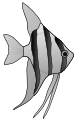 В комнате 4 угла. В каждом углу сидит кошка. Напротив каждой кошки по три кошки. На хвосте каждой кошки по одной кошке. Сколько же всего кошек в комнате?



                                                        Ответ: 4 кошки.
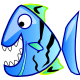 Имеется кусок сукна длиной 16 м, от которого каждый день отрезают по 2 м. По истечении скольких дней отрежут последний кусок?



                                                  

                                                        Ответ: 7 дней.
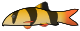 У отца 6 сыновей. Каждый сын имеет одну сестру. Сколько всего детей у отца?




                                                      Ответ: 7 детей.
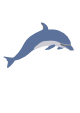 Разделить 5 яблок между пятью детьми так, чтобы каждый получил по яблоку и одно яблоко осталось в корзине.



     
   Ответ: Четырем детям раздать по яблоку, а пятому отдать вместе с корзиной.)
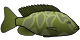 СТАНЦИЯ «ВЕСЕЛЫЕ НОТКИ»
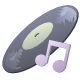 СТАНЦИЯ «ПОЗДРАВИТЕЛЬНАЯ»
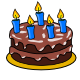